5ο Μάθημα
Κλάσεις και αντικείμενα
Constructors (δομητές) & Destructors (καταστροφείς ή αποδομητές)
Copy constructors
Εκχώρηση αντικειμένων (assignment)
Επιστροφή αντικειμένων από συναρτήσεις
Separate Header and Implementation
ΔΠΘ-ΤΜΗΜΑ ΜΠΔ: ΑΝΤΙΚΕΙΜΕΝΟΣΤΡΑΦΗΣ ΠΡΟΓΡΑΜΜΑΤΙΣΜΟΣ / 04
1
1. Κλάσεις και αντικείμενα
Κλάσεις - ανασκόπηση
Ένα αντικείμενο ορίζεται μέσω μιας κλάσης.
Μια κλάση είναι το μοντέλο ή το σχεδιάγραμμα από το οποίο δημιουργείται  ένα αντικείμενο.
Μια κλάση δεν είναι αντικείμενο όπως και ένα σχέδιο μιας κατοικίας δεν είναι μια έτοιμη κατοικία (που δημιουργείται όμως με βάση το σχέδιο).
Μια κλάση περιέχει τις δηλώσεις των δεδομένων που θα αποθηκεύονται σε κάθε αντικείμενο και τις δηλώσεις των μεθόδων που μπορούν να κληθούν χρησιμοποιώντας ένα αντικείμενο της κλάσης στην οποία ανήκουν.
Τα δεδομένα και οι μέθοδοι είναι τα μέλη της κλάσης (data members & member functions).
ΔΠΘ-ΤΜΗΜΑ ΜΠΔ: ΑΝΤΙΚΕΙΜΕΝΟΣΤΡΑΦΗΣ ΠΡΟΓΡΑΜΜΑΤΙΣΜΟΣ / 04
2
Αντικείμενα
Όλα τα αντικείμενα χαρακτηρίζονται από την κατάστασή τους και το σύνολο των μεθόδων που μπορούν να χρησιμοποιούν.
Η κατάσταση αναφέρεται στις τιμές των μεταβλητών των αντικειμένων (είναι οι τιμές των data members)
Κάθε αντικείμενο, ακόμη και αντικείμενα της ίδιας κλάσης, έχουν τη δική τους κατάσταση ( τις δικές τους τιμές των data members)
Οι μέθοδοι αναφέρονται στις λειτουργίες που ένα αντικείμενο μπορεί να υλοποιήσει και οι οποίες υλοποιούνται με τι κατάλληλες κλήσεις των μεθόδων (member function calls). 
Οι μέθοδοι είναι αμετάβλητες για όλα τα αντικείμενα μιας κλάσης, ωστόσο επενεργούν σε διαφορετικές τιμές των data members.
ΔΠΘ-ΤΜΗΜΑ ΜΠΔ: ΑΝΤΙΚΕΙΜΕΝΟΣΤΡΑΦΗΣ ΠΡΟΓΡΑΜΜΑΤΙΣΜΟΣ / 04
3
Παράδειγμα - 1
class myclass {
	int a;	// data member - default is private
public : 
	void set_a(int num); 
	int get_a();
}

void myclass::set_a(int num) {
	a = num;
}

int myclass::get_a() { 
	return a; 
}
void main() {
	myclass ob1, ob2;
	//	ob1.a = 100;   // Error !! Private member!!!
	ob1.set_a(10);   ob2.set_a(99);
	cout << ob1.get_a() << “\n”;
	cout << ob2.get_a() << “\n”;
}
ΔΠΘ-ΤΜΗΜΑ ΜΠΔ: ΑΝΤΙΚΕΙΜΕΝΟΣΤΡΑΦΗΣ ΠΡΟΓΡΑΜΜΑΤΙΣΜΟΣ / 04
4
2. Constructors & Destructors
Η χρήση των αντικειμένων στα προγράμματα προϋποθέτει ότι αυτά θα μπορούν να ελέγχουν πλήρως τη συμπεριφορά των μελών τους. 
Ένα αντικείμενο θα πρέπει να γνωρίζει  το είδος των δεδομένων που περιέχει καθώς και τις τιμές που δεν είναι αποδεκτές. 
Όταν ένα αντικείμενο καλείται από μια συνάρτηση θα πρέπει να είναι γνωστές οι τιμές των data members του πριν από την εκτέλεση οποιασδήποτε λειτουργίας, διαφορετικά τα αποτελέσματα ίσως είναι απροσδιόριστα.
ΔΠΘ-ΤΜΗΜΑ ΜΠΔ: ΑΝΤΙΚΕΙΜΕΝΟΣΤΡΑΦΗΣ ΠΡΟΓΡΑΜΜΑΤΙΣΜΟΣ / 04
5
Επιπλέον, επειδή τα data members είναι σχεδόν πάντοτε private, δεν είναι δυνατή η απόδοση σε αυτά αρχικών τιμών με απευθείας εντολές εκχώρησης δηλ. ο παρακάτω ορισμός είναι λανθασμένος!!! 

class Point {
public:
. . . 
private:
  int xval = 0;    // ERROR !!!!!!!
  int yval = 0;    // ERROR !!!!!!!
};
ΔΠΘ-ΤΜΗΜΑ ΜΠΔ: ΑΝΤΙΚΕΙΜΕΝΟΣΤΡΑΦΗΣ ΠΡΟΓΡΑΜΜΑΤΙΣΜΟΣ / 04
6
Μια λύση στο πρόβλημα είναι η ύπαρξη μιας ειδικής συνάρτησης που θα δίνει αρχικές αποδεκτές τιμές στα data members.
Μια τέτοια συνάρτηση θα μπορεί να επιστρέφει οποιαδήποτε τιμή αλλά είναι προτιμότερο να είναι τύπου void επειδή ο βασικός στόχος είναι η απόδοση αρχικών τιμών. 
Εφόσον η συνάρτηση αυτή θα δίνει αρχική τιμή σε όλα τα data members είναι επιθυμητό να διαθέτει ένα αντίστοιχο όρισμα για κάθε ένα από αυτά. 
Η συνάρτηση αυτή λέγεται constructor (στην ελληνική γλώσσα αποδίδεται ως Δομητής).
ΔΠΘ-ΤΜΗΜΑ ΜΠΔ: ΑΝΤΙΚΕΙΜΕΝΟΣΤΡΑΦΗΣ ΠΡΟΓΡΑΜΜΑΤΙΣΜΟΣ / 04
7
Constructors
Είναι ειδικές member functions που χρησιμοποιούνται για τη δημιουργία και την αρχικοποίηση των objects.
Η δημιουργία του κατάλληλου constructor για μια κλάση εγγυάται ότι, σε αντικείμενα της κλάσης, δεν θα υπάρχουν ποτέ περιεχόμενα με απροσδιόριστες τιμές.
Όταν δημιουργείται ένα στιγμιότυπο (instance) της κλάσης, δηλ. ένα αντικείμενο, ο constructor καλείται για να δώσει αρχικές τιμές σε όλα τα δεδομένα (data members) της κλάσης. Έτσι εξασφαλίζεται ότι όλα τα στιγμιότυπα (objects) αρχικοποιούνται με αποδεκτές τιμές.
ΔΠΘ-ΤΜΗΜΑ ΜΠΔ: ΑΝΤΙΚΕΙΜΕΝΟΣΤΡΑΦΗΣ ΠΡΟΓΡΑΜΜΑΤΙΣΜΟΣ / 04
8
Ένας constructor έχει όνομα ίδιο με αυτό της κλάσης.
Μπορεί να λάβει προαιρετικά ορίσματα που μπορούν να χρησιμοποιηθούν για να δοθούν αρχικές τιμές στα δεδομένα της κλάσης.
Οι constructors καλούνται αυτόματα όταν εκχωρείται χώρος για τα αντικείμενα μιας κλάσης.
Αυτό σημαίνει ότι ένας constructor καλείται όταν :
δηλώνεται ένα αντικείμενο.
ένα αντικείμενο μεταβιβάζεται ως παράμετρος τιμής.
εκχωρείται χώρος για ένα αντικείμενο στη δυναμική μνήμη, μέσω της εντολής new
ΔΠΘ-ΤΜΗΜΑ ΜΠΔ: ΑΝΤΙΚΕΙΜΕΝΟΣΤΡΑΦΗΣ ΠΡΟΓΡΑΜΜΑΤΙΣΜΟΣ / 04
9
Ανεξάρτητα από την ύπαρξη μιας ρητής δήλωσης ενός constructor, αυτός καλείται αυτόματα από τη C++ όταν ορίζεται ένα αντικείμενο της κλάσης, το δημιουργεί και ουσιαστικά λειτουργεί ως μια συνάρτηση αρχικοποίησης (init function). Με τον τρόπο αυτό εμποδίζει τη χρήση μιας μη αρχικοποιημένης μεταβλητής.
Ο constructor αν και είναι συνάρτηση :
δεν έχει τύπο δηλ. δεν επιστρέφει κάποια τιμή ούτε είναι void (ουσιαστικά έχει ένα προκαθορισμένο επιστρεφόμενο τύπο, έναν pointer στο αντικείμενο )
ΔΠΘ-ΤΜΗΜΑ ΜΠΔ: ΑΝΤΙΚΕΙΜΕΝΟΣΤΡΑΦΗΣ ΠΡΟΓΡΑΜΜΑΤΙΣΜΟΣ / 04
10
Μια κλάση μπορεί να έχει περισσότερους από έναν constructors (μέσω χρήσης της δυνατότητας υπερφόρτωσης συναρτήσεων), ώστε να υπάρχει μια ποικιλία τρόπων αρχικοποίησης της κλάσης. 
Για να αποφευχθεί οποιαδήποτε αμφιβολία, κάθε ένας constructor πρέπει να διακρίνεται σαφώς από τους υπόλοιπους :
πρέπει να υπάρχει διαφορετικός αριθμός παραμέτρων
πρέπει να υπάρχει διαφορετικός τύπος παραμέτρων
ΔΠΘ-ΤΜΗΜΑ ΜΠΔ: ΑΝΤΙΚΕΙΜΕΝΟΣΤΡΑΦΗΣ ΠΡΟΓΡΑΜΜΑΤΙΣΜΟΣ / 04
11
Παράδειγμα - 2
class Point {
public:
  Point( ) { 
    xval = 0;
    yval = 0;
  } 			//default constructor
private:
  int xval;
  int yval;
};
ΔΠΘ-ΤΜΗΜΑ ΜΠΔ: ΑΝΤΙΚΕΙΜΕΝΟΣΤΡΑΦΗΣ ΠΡΟΓΡΑΜΜΑΤΙΣΜΟΣ / 04
12
Παράδειγμα - 3
class Counter {
public:
	//function prototypes
  Counter(); // Constructor
  void increment();  // A method
  int value(); // Another method
private:
  int m_count;
};	
Counter::Counter() { //name 
	m_count = 0;
}
ΔΠΘ-ΤΜΗΜΑ ΜΠΔ: ΑΝΤΙΚΕΙΜΕΝΟΣΤΡΑΦΗΣ ΠΡΟΓΡΑΜΜΑΤΙΣΜΟΣ / 04
13
void Counter::increment(){
  m_count++;
}
int Counter::value(){
  return m_count;
}
void main()
{
  Counter  cnt; // default constructor!
  cout<<“Initial value = “<<cnt.value()<<endl;
  cnt.increment();
  cout("New value = “<<cnt.value()<<endl;
}
ΔΠΘ-ΤΜΗΜΑ ΜΠΔ: ΑΝΤΙΚΕΙΜΕΝΟΣΤΡΑΦΗΣ ΠΡΟΓΡΑΜΜΑΤΙΣΜΟΣ / 04
14
Παράδειγμα - 4
class Automobile { 
public:                       
  Automobile( );     		
  void Input( );				
  void set_NumDoors( int doors );	
  void Display( );		
  int get_NumDoors( );	

private:				
	string Make;
	int    NumDoors;
	int    NumCylinders;
	int    EngineSize;  
};
ΔΠΘ-ΤΜΗΜΑ ΜΠΔ: ΑΝΤΙΚΕΙΜΕΝΟΣΤΡΑΦΗΣ ΠΡΟΓΡΑΜΜΑΤΙΣΜΟΣ / 04
15
Automobile::Automobile( )
{
	NumDoors = 0;
	NumCylinders = 0;
	EngineSize = 0;
}					// default constructor

void Automobile::Display( )
{
	cout << "Make: "  << Make   << ", Doors: "  << NumDoors  << ", Cyl: "    << NumCylinders  << ", Engine: " << EngineSize  << endl;
}
ΔΠΘ-ΤΜΗΜΑ ΜΠΔ: ΑΝΤΙΚΕΙΜΕΝΟΣΤΡΑΦΗΣ ΠΡΟΓΡΑΜΜΑΤΙΣΜΟΣ / 04
16
Destructors (αποδομητές ή καταστροφείς)
Όταν όλες οι αναφορές σε ένα αντικείμενο σταματήσουν και αποσυνδεθούν από αυτό τότε δεν είναι δυνατή οποιαδήποτε πρόσβαση στο αντικείμενο αυτό. 
Η μνήμη που καταλαμβάνεται από το αντικείμενο αυτό δεν είναι δυνατόν να προσπελαστεί και συνήθως αναφέρεται ως garbage (μη χρήσιμη). 
Η γλώσσα C++ δεν ανακτά από μόνη της τέτοια τμήματα μνήμης!!! Στη γλώσσα C++ ο προγραμματιστής πρέπει να φροντίσει ώστε να αποδώσει τη μνήμη αυτή στο σύστημα ώστε να καταστεί και πάλι διαθέσιμη. 
Αν αυτό δεν συμβεί τότε προκύπτει μη αποτελεσματική χρήση των πόρων του συστήματος αλλά ενίοτε και έλλειψη μνήμης που μπορεί να οδηγήσει ακόμη και σε κατάρρευση προγραμμάτων.
ΔΠΘ-ΤΜΗΜΑ ΜΠΔ: ΑΝΤΙΚΕΙΜΕΝΟΣΤΡΑΦΗΣ ΠΡΟΓΡΑΜΜΑΤΙΣΜΟΣ / 04
17
Ένας destructor είναι μια ειδική συνάρτηση – μέλος μιας κλάσης που χρησιμοποιείται (όταν καλείται) για να απελευθερώσει τους πόρους που έχουν εκχωρηθεί στο αντικείμενο που τον καλεί. Μια κλάση έχει ΜΟΝΟΝ ΈΝΑ destructor.
Κάθε αντικείμενο που δημιουργείται πρέπει τελικά να καταστραφεί (όταν δεν θα εξυπηρετεί τον σκοπό για τον οποίο δημιουργήθηκε). Ο destructor έχει ίδιο όνομα με αυτό τη κλάσης αλλά προηγείται το σύμβολο ~ (tilde).
Ο destructor είναι public member της κλάσης, δεν έχει ορίσματα και δεν επιστρέφει κάποια τιμή.
Ανεξάρτητα από την ύπαρξη ή όχι μιας ρητής δήλωσης ενός destructor αυτός καλείται αυτόματα από τον compiler κάθε φορά που ένα αντικείμενο τίθεται εκτός εμβέλειας και η μνήμη που είχε εκχωρηθεί στο object απελευθερώνεται.
ΔΠΘ-ΤΜΗΜΑ ΜΠΔ: ΑΝΤΙΚΕΙΜΕΝΟΣΤΡΑΦΗΣ ΠΡΟΓΡΑΜΜΑΤΙΣΜΟΣ / 04
18
Τύποι constructors
Default constructor (εξ ορισμού ή απλός)
Constructor με παραμέτρους
Copy constructor
ΔΠΘ-ΤΜΗΜΑ ΜΠΔ: ΑΝΤΙΚΕΙΜΕΝΟΣΤΡΑΦΗΣ ΠΡΟΓΡΑΜΜΑΤΙΣΜΟΣ / 04
19
Παράδειγμα - 5
class myclass {
	int *a;
public : 
	myclass();		// default constructor
	~myclass();	// destructor	
	set_a(int num);
	int get_a();
}

myclass::myclass() { a = new int; }
myclass::~myclass() { delete a; }

void myclass::set_a(int num) {  a = num;  }
int myclass::get_a() { return a; }
ΔΠΘ-ΤΜΗΜΑ ΜΠΔ: ΑΝΤΙΚΕΙΜΕΝΟΣΤΡΑΦΗΣ ΠΡΟΓΡΑΜΜΑΤΙΣΜΟΣ / 04
20
Παράδειγμα - 6
#include <iostream.h>
class myclass {
	int a;
public : 
	myclass(int x);	// constructor with parameters
	int get_a();
}

myclass::myclass(int x) { a = x; }
int myclass::get_a() { return a; }

void main() {
	myclass ob1;  	// Error !!
	myclass ob2(10);
	cout << ob2.get_a() << endl;
}
ΔΠΘ-ΤΜΗΜΑ ΜΠΔ: ΑΝΤΙΚΕΙΜΕΝΟΣΤΡΑΦΗΣ ΠΡΟΓΡΑΜΜΑΤΙΣΜΟΣ / 04
21
Default constructor
είναι ο constructor που δεν έχει ορίσματα και καλείται αυτόματα (ακόμη και αν δεν έχει οριστεί ρητά εντός της εμβέλειας της κλάσης).

Η σύνταξη για τον default constructor είναι:
className  classVariableName;
Όλα τα data members αρχικοποιούνται με μηδενικές τιμές
ΔΠΘ-ΤΜΗΜΑ ΜΠΔ: ΑΝΤΙΚΕΙΜΕΝΟΣΤΡΑΦΗΣ ΠΡΟΓΡΑΜΜΑΤΙΣΜΟΣ / 04
22
Ο ορισμός ενός default constructor περιλαμβάνει τα εξής βήματα:
Ύπαρξη του ονόματός του στον ορισμό της κλάσης π.χ. Person();
Υλοποίηση:
Person::Person() 
{
				strcpy(name, "");
				age = 0;
			}
Τρόπος χρήσης:
			 Person p1, p2;
ΔΠΘ-ΤΜΗΜΑ ΜΠΔ: ΑΝΤΙΚΕΙΜΕΝΟΣΤΡΑΦΗΣ ΠΡΟΓΡΑΜΜΑΤΙΣΜΟΣ / 04
23
Η δήλωση Person p1,p2
	εξασφαλίζει ότι και τα δύο αντικείμενα p1,p2 της κλάσης Person έχουν αρχικοποιήσει (δηλαδή έχουν δώσει αρχικές τιμές) τα δεδομένα τους :
	name (ως κενό αλφαριθμητικό) και 
	age (τιμή 0).
ΔΠΘ-ΤΜΗΜΑ ΜΠΔ: ΑΝΤΙΚΕΙΜΕΝΟΣΤΡΑΦΗΣ ΠΡΟΓΡΑΜΜΑΤΙΣΜΟΣ / 04
24
Εσωτερική λειτουργία
Η δήλωση Person p1 αντιστοιχεί σε μια λειτουργία που περιλαμβάνει δύο φάσεις:
Παραχώρηση μνήμης για το αντικείμενο p1
Την εκτέλεση της λειτουργίας του constructor για το αντικείμενο p1 δηλαδή η λειτουργία αυτή είναι ισοδύναμη με την κλήση  :   p1.Person();
ΔΠΘ-ΤΜΗΜΑ ΜΠΔ: ΑΝΤΙΚΕΙΜΕΝΟΣΤΡΑΦΗΣ ΠΡΟΓΡΑΜΜΑΤΙΣΜΟΣ / 04
25
Constructor με παραμέτρους
Η σύνταξη για έναν constructor με παραμέτρους είναι :
className  classVariableName(argument1, argument2, . . . );
Το πλήθος των ορισμάτων πρέπει να συμφωνεί με τον ορισμό του constructor που έχει οριστεί στην εμβέλεια της κλάσης
Αν τα ορίσματα είναι λιγότερα ή διαφορετικού τύπου ο compiler φροντίζει για την καλύτερη κατά το δυνατόν αντιστοίχιση
ΔΠΘ-ΤΜΗΜΑ ΜΠΔ: ΑΝΤΙΚΕΙΜΕΝΟΣΤΡΑΦΗΣ ΠΡΟΓΡΑΜΜΑΤΙΣΜΟΣ / 04
26
Οι constructors με παραμέτρους παρέχουν στον προγραμματιστή έναν εύκολο τρόπο για την αρχικοποίηση των αντικειμένων με τις επιθυμητές τιμές.
Ο ορισμός ενός constructor με παραμέτρους περιλαμβάνει τα εξής βήματα:
ΔΠΘ-ΤΜΗΜΑ ΜΠΔ: ΑΝΤΙΚΕΙΜΕΝΟΣΤΡΑΦΗΣ ΠΡΟΓΡΑΜΜΑΤΙΣΜΟΣ / 04
27
Παράδειγμα - 7
Ύπαρξη του πρωτοτύπου στον ορισμό της κλάσης π.χ. Person(const char *name0, int age0);
Υλοποίηση :
	Person::Person(const char *name0, int age0) 
		{
			strcpy(name, name0);
			age = age0;
		}
Τρόπος χρήσης (δήλωση στη main() ): 
Person p1("Dimitris", 20);
Ονόματα παραμέτρων
Ονόματα data members
ΔΠΘ-ΤΜΗΜΑ ΜΠΔ: ΑΝΤΙΚΕΙΜΕΝΟΣΤΡΑΦΗΣ ΠΡΟΓΡΑΜΜΑΤΙΣΜΟΣ / 04
28
Εσωτερική λειτουργία
Η δήλωση Person p1 αντιστοιχεί σε μια λειτουργία που περιλαμβάνει δύο φάσεις (όπως και στον default constructor) :
Παραχώρηση μνήμης για το αντικείμενο p1
Την εκτέλεση της λειτουργίας του constructor για το αντικείμενο p1 δηλαδή η λειτουργία αυτή είναι ισοδύναμη με την κλήση  :   
	p1.Person(const char *name0, int age0);
ΔΠΘ-ΤΜΗΜΑ ΜΠΔ: ΑΝΤΙΚΕΙΜΕΝΟΣΤΡΑΦΗΣ ΠΡΟΓΡΑΜΜΑΤΙΣΜΟΣ / 04
29
Μια κλάση μπορεί να περιλαμβάνει και τις δύο μορφές constructor (default και με παραμέτρους) λόγω της δυνατότητας υπερφόρτωσης συναρτήσεων.
Η μορφή του constructor που εκτελείται εξαρτάται από τον τύπο των τιμών που μεταβιβάζονται στο αντικείμενο της αντίστοιχης κλάσης, κατά τη δήλωση αυτού του αντικειμένου.
ΔΠΘ-ΤΜΗΜΑ ΜΠΔ: ΑΝΤΙΚΕΙΜΕΝΟΣΤΡΑΦΗΣ ΠΡΟΓΡΑΜΜΑΤΙΣΜΟΣ / 04
30
Χρήση default παραμέτρων
Οι δύο μορφές ενός constructor (constructor χωρίς παραμέτρους και constructor με παραμέτρους) μπορούν να συνδυαστούν χρησιμοποιώντας τις εξ ορισμού παραμέτρους.
Παράδειγμα :
Constructor για την κλάση Person
ΔΠΘ-ΤΜΗΜΑ ΜΠΔ: ΑΝΤΙΚΕΙΜΕΝΟΣΤΡΑΦΗΣ ΠΡΟΓΡΑΜΜΑΤΙΣΜΟΣ / 04
31
Το πρωτότυπο του constructor κατά τον ορισμό της κλάσης :
	Person(const char *name0 = ””, int age0 = 0);
Η υλοποίηση της λειτουργίας του constructor παραμένει η ίδια όπως και προηγουμένως. 	
Είναι δυνατή η δημιουργία αντικειμένων της κλάσης με έναν από τους παρακάτω τρόπους :
		Person p1;
		Person p2("Dimitris");
		Person p3("Dimitris", 20);
Οι default τιμές των παραμέτρων υπάρχουν μόνο στο πρωτότυπο της συνάρτησης του constructor
ΔΠΘ-ΤΜΗΜΑ ΜΠΔ: ΑΝΤΙΚΕΙΜΕΝΟΣΤΡΑΦΗΣ ΠΡΟΓΡΑΜΜΑΤΙΣΜΟΣ / 04
32
Ουσιαστικά η χρήση των default παραμέτρων είναι ισοδύναμη με τη χρήση δύο ξεχωριστών constructors:
Person();
Person(const char *name0, int age0);

	οι οποίοι ενσωματώνονται σε έναν :
		Person(const char *name0="", int age0=0);
	
	με την παρακάτω υλοποίηση :

Person::Person(const char *name0, int age0)
{
		strcpy(name,name0);
		age = age0;
	 }
ΔΠΘ-ΤΜΗΜΑ ΜΠΔ: ΑΝΤΙΚΕΙΜΕΝΟΣΤΡΑΦΗΣ ΠΡΟΓΡΑΜΜΑΤΙΣΜΟΣ / 04
33
Παράδειγμα - 8
class Point 
{
	int  xVal, yVal;
	public:
	Point (int x,int y) { xVal = x;  yVal = y; }  // constructor
	void OffsetPt (int, int);
};
ΔΠΘ-ΤΜΗΜΑ ΜΠΔ: ΑΝΤΙΚΕΙΜΕΝΟΣΤΡΑΦΗΣ ΠΡΟΓΡΑΜΜΑΤΙΣΜΟΣ / 04
34
class Point {
	int	 xVal, yVal;
public:
		 Point (int x, int y)	{ xVal = x;  yVal = y; } 					//Cartesian
		 Point (float, float);	// polar coordinates
		 Point (void){ xVal = yVal = 0; }  // origin
	void OffsetPt (int, int);
};
	
Point::Point (float len, float angle) // polar 									coordinates
{
	xVal = (int) (len * cos(angle));
	yVal = (int) (len * sin(angle));
}
ΔΠΘ-ΤΜΗΜΑ ΜΠΔ: ΑΝΤΙΚΕΙΜΕΝΟΣΤΡΑΦΗΣ ΠΡΟΓΡΑΜΜΑΤΙΣΜΟΣ / 04
35
Ένα αντικείμενο της κλάσης Point μπορεί να οριστεί χρησιμοποιώντας οποιαδήποτε από τις παρακάτω δηλώσεις :

Point pt1(10,20);	 // Cartesian coordinates
Point pt2(60.3,3.14);// polar coordinates
Point pt3;			 // origin
ΔΠΘ-ΤΜΗΜΑ ΜΠΔ: ΑΝΤΙΚΕΙΜΕΝΟΣΤΡΑΦΗΣ ΠΡΟΓΡΑΜΜΑΤΙΣΜΟΣ / 04
36
Παράδειγμα - 9
class Box
{
  public:
    double length;
    double breadth;
    double height;
    // Constructors
    Box(double lengthValue = 1.0, double breadthValue = 1.0, double heightValue = 1.0);

    // Function to calculate the volume of a box
    double volume();
};
ΔΠΘ-ΤΜΗΜΑ ΜΠΔ: ΑΝΤΙΚΕΙΜΕΝΟΣΤΡΑΦΗΣ ΠΡΟΓΡΑΜΜΑΤΙΣΜΟΣ / 04
37
Ορισμός constructor με χρήση λίστας αρχικοποίησης
Box::Box(double lvalue, double bvalue, double hvalue) 
: length(lvalue), breadth(bvalue), height(hvalue)
{
  cout << "Box constructor called" << endl;
}

// Function to calculate the volume of a box
double Box::volume()
{
  return length * breadth * height;
}
ΔΠΘ-ΤΜΗΜΑ ΜΠΔ: ΑΝΤΙΚΕΙΜΕΝΟΣΤΡΑΦΗΣ ΠΡΟΓΡΑΜΜΑΤΙΣΜΟΣ / 04
38
// Constructor definition using an initializer list

Box::Box(double lvalue, double bvalue, double hvalue) 
: length(lvalue), breadth(bvalue), height(hvalue)
{
  cout << "Box constructor called" << endl;

  // Ensure positive dimensions
  if (length <= 0.0)     length = 1.0;
  if (breadth <= 0.0)   breadth = 1.0;
  if (height <= 0.0)     height = 1.0;
}
ΔΠΘ-ΤΜΗΜΑ ΜΠΔ: ΑΝΤΙΚΕΙΜΕΝΟΣΤΡΑΦΗΣ ΠΡΟΓΡΑΜΜΑΤΙΣΜΟΣ / 04
39
Παράδειγμα - 10
class  Time
{						

public : 				

	void  Set (int  hours, int  minutes, int  seconds) ;
	void	 Increment ( ) ;
	void	 Write ( )  const ;
	Time ( int initHrs, int initMins, int initSecs ) ; //  constructor 
	Time ( ) ; //  default constructor

private :				

	int  hrs ;           
	int  mins ;          
	int	 secs ;
} ;
ΔΠΘ-ΤΜΗΜΑ ΜΠΔ: ΑΝΤΙΚΕΙΜΕΝΟΣΤΡΑΦΗΣ ΠΡΟΓΡΑΜΜΑΤΙΣΜΟΣ / 04
40
Copy constructors & Convert constructors
Οι constructors που χρησιμοποιήθηκαν μέχρι τώρα μπορούν να διαιρεθούν σε δύο κατηγορίες:
Ο default constructor, χωρίς παραμέτρους
Οι constructors με παραμέτρους, που δέχονται ένα ή περισσότερα ορίσματα
Στην κατηγορία των constructor με παραμέτρους υπάρχουν δύο τύποι, αρκετά σημαντικοί, που έχουν τα δικά τους ονόματα :
Copy constructors
Convert constructors
ΔΠΘ-ΤΜΗΜΑ ΜΠΔ: ΑΝΤΙΚΕΙΜΕΝΟΣΤΡΑΦΗΣ ΠΡΟΓΡΑΜΜΑΤΙΣΜΟΣ / 04
41
Ένας copy constructor κλωνοποιεί ένα αντικείμενο δημιουργώντας ένα νέο αντικείμενο που είναι πιστό αντίγραφο του αρχικού ( οι τιμές των data members στο αρχικό και στο νέο αντικείμενο είναι ίδιες, ωστόσο μια αλλαγή τιμής που θα συμβεί σε ένα από τα αντικείμενα δεν θα μεταβάλλει και το άλλο).
Ένας convert constructor χρησιμοποιείται ως εναλλακτική λύση στην υπερφόρτωση συναρτήσεων.
ΔΠΘ-ΤΜΗΜΑ ΜΠΔ: ΑΝΤΙΚΕΙΜΕΝΟΣΤΡΑΦΗΣ ΠΡΟΓΡΑΜΜΑΤΙΣΜΟΣ / 04
42
Copy constructors
Ο δομητής αντιγραφής (copy constructor) είναι ένας δομητής που έχει μία παράμετρο η οποία είναι του ίδιου τύπου με την κλάση. Η παράμετρος αυτή πρέπει να είναι μια παράμετρος κλήσης με αναφορά και έπεται ενός προσδιοριστικού const, δηλαδή είναι μια σταθερή παράμετρος.
Αν η παράμετρος ενός δομητή αντιγραφής μεταβιβαστεί με τιμή (passing by value) έχει ως αποτέλεσμα μια ατέρμονη ακολουθία κλήσεων!!.
Ορίζεται και χρησιμοποιείται με τον ίδιο τρόπο όπως και οι άλλοι δομητές.
ΔΠΘ-ΤΜΗΜΑ ΜΠΔ: ΑΝΤΙΚΕΙΜΕΝΟΣΤΡΑΦΗΣ ΠΡΟΓΡΑΜΜΑΤΙΣΜΟΣ / 04
43
Αν δεν οριστεί δομητής αντιγραφής για μια κλάση, τότε η C++ δημιουργεί αυτόματα ένα δομητή αντιγραφής. Ωστόσο αυτός ο προεπιλεγμένος δομητής αντιγραφής απλά αντιγράφει τα περιεχόμενα των μεταβλητών μελών και δεν λειτουργεί σωστά με κλάσεις που έχουν δείκτες ή δυναμικά δεδομένα στις μεταβλητές – μέλη τους.
Οταν λοιπόν τα δεδομένα – μέλη μιας κλάσης συνδέονται με δείκτες, δυναμικούς πίνακες κλπ τότε απαιτείται μια ρητή δήλωση ενός copy constructor.
ΔΠΘ-ΤΜΗΜΑ ΜΠΔ: ΑΝΤΙΚΕΙΜΕΝΟΣΤΡΑΦΗΣ ΠΡΟΓΡΑΜΜΑΤΙΣΜΟΣ / 04
44
Παράδειγμα - 1
#include<iostream>
using namespace std;
 class Point
{
private:
    int x, y;
public:
    Point(int x1, int y1) 
	{ x = x1; y = y1; }
 
    // Copy constructor
    Point(const Point &p2) 
	{x = p2.x; y = p2.y; }
 
    int getX()            {  return x; }
    int getY()            {  return y; }
};
void main()
{
    Point p1(10, 15); // Normal constructor is called here
    Point p2 = p1; // Copy constructor is called here
 
    // Let us access values assigned by constructors
    cout << "p1.x = " << p1.getX() << ", p1.y = " << p1.getY();
    cout << "\np2.x = " << p2.getX() << ", p2.y = " << p2.getY();
 }
ΔΠΘ-ΤΜΗΜΑ ΜΠΔ: ΑΝΤΙΚΕΙΜΕΝΟΣΤΡΑΦΗΣ ΠΡΟΓΡΑΜΜΑΤΙΣΜΟΣ / 04
45
Copy Constructor
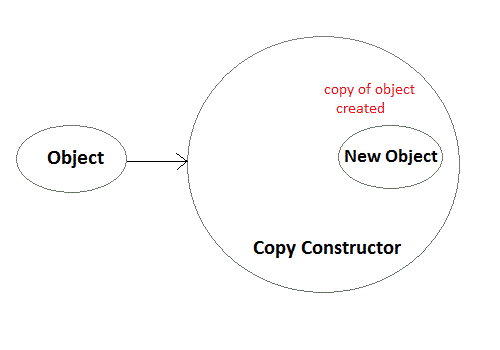 Χρησιμοποιείται για να δημιουργήσει ένα νέο αντικείμενο που είναι ακριβές αντίγραφο ενός υπάρχοντος αντικειμένου
ΔΠΘ-ΤΜΗΜΑ ΜΠΔ: ΑΝΤΙΚΕΙΜΕΝΟΣΤΡΑΦΗΣ ΠΡΟΓΡΑΜΜΑΤΙΣΜΟΣ / 04
46
Copy constructors
Συνοπτικά :
οι δομητές αντιγραφής χρησιμοποιούνται για τη δημιουργία ενός αντικειμένου που θα είναι αντίγραφο ενός ήδη υπάρχοντος αντικειμένου
Ο μεταγλωττιστής (compiler) δημιουργεί μια κλήση σε έναν copy constructor όταν ένα αντικείμενο μεταβιβάζεται ως παράμετρος τιμής.
Η λειτουργία των copy constructors, αν αυτοί δεν οριστούν ρητά, δημιουργεί προβλήματα όταν η κλάση περιέχει pointer data members!
ΔΠΘ-ΤΜΗΜΑ ΜΠΔ: ΑΝΤΙΚΕΙΜΕΝΟΣΤΡΑΦΗΣ ΠΡΟΓΡΑΜΜΑΤΙΣΜΟΣ / 04
47
3. Εκχώρηση αντικειμένων (assignment)
Ο τελεστής εκχώρησης ( assignment operator, = ) μπορεί να χρησιμοποιηθεί για να εκχωρήσει την τιμή ενός αντικειμένου σε ένα άλλο αντικείμενο του ίδιου τύπου.
Αυτό επιτυγχάνεται μέσω πλήρους αντιγραφής (memberwise copy) : κάθε μέλος της κλάσης αντιγράφεται μεμονωμένα.
Κατά τη χρήση συναρτήσεων που επιστρέφουν ή μεταβιβάζουν ένα αντικείμενο ( δηλαδή υπάρχει κλήση η μεταβίβαση με τιμή) επιστρέφεται ή μεταβιβάζεται ένα αντίγραφο του αντικειμένου.
ΔΠΘ-ΤΜΗΜΑ ΜΠΔ: ΑΝΤΙΚΕΙΜΕΝΟΣΤΡΑΦΗΣ ΠΡΟΓΡΑΜΜΑΤΙΣΜΟΣ / 04
48
Διαφορές εκχώρησης - αρχικοποίησης
Η εκχώρηση συμβαίνει μεταξύ δύο αντικειμένων της ίδιας κλάσης που υπάρχουν ως οντότητες.
Η αρχικοποίηση συμβαίνει κατά τη διαδικασία δημιουργίας ενός αντικειμένου.
Παράδειγμα :
Rectangle box1;
box1.setData(100,50);
Rectangle box2 = box1;  // δήλωση του box2 και αρχικοποίησή του με τις τιμές που ήδη υπάρχουν στο box1
ΔΠΘ-ΤΜΗΜΑ ΜΠΔ: ΑΝΤΙΚΕΙΜΕΝΟΣΤΡΑΦΗΣ ΠΡΟΓΡΑΜΜΑΤΙΣΜΟΣ / 04
49
Παράδειγμα - 11
#include <iostream>
using namespace std;
class Distance
{ private :
	int cm;
	float meters;
  public :
		Distance():cm(0),meters(0.0)  //default constructor 
			 { }
		Distance(int cm_,float meters_):cm(cm_),meters(meters_)
			{	}
		void getdist()
		{
				cout<<"\n enter cm="; cin>>cm;
				cout<<"enter meters="; cin>>meters;
		}
ΔΠΘ-ΤΜΗΜΑ ΜΠΔ: ΑΝΤΙΚΕΙΜΕΝΟΣΤΡΑΦΗΣ ΠΡΟΓΡΑΜΜΑΤΙΣΜΟΣ / 04
50
void showdist()
		{  float temp;
		    cout<<meters<<"m  ,"<<cm<<"cm"<<endl;
			temp=static_cast<float>(cm/100.0);
			meters+=temp;
			cout<<meters<<" m  "<<endl; }
};
ΔΠΘ-ΤΜΗΜΑ ΜΠΔ: ΑΝΤΙΚΕΙΜΕΝΟΣΤΡΑΦΗΣ ΠΡΟΓΡΑΜΜΑΤΙΣΜΟΣ / 04
51
void main()
{ 
	Distance dist1(27,5.0); 
	Distance dist2(dist1);   
	Distance dist3=dist1;

	cout << "\ndist1 ="; dist1.showdist();
	cout << "\ndist2 ="; dist2.showdist();
	cout << "\ndist3 ="; dist3.showdist();
	cout << endl;
}
ΔΠΘ-ΤΜΗΜΑ ΜΠΔ: ΑΝΤΙΚΕΙΜΕΝΟΣΤΡΑΦΗΣ ΠΡΟΓΡΑΜΜΑΤΙΣΜΟΣ / 04
52
Σχόλια
Και τα δύο αντικείμενα dist2 και dist3 χρησιμοποιούν την προεπιλεγμένη συνάρτηση δόμησης αντιγράφου για να αποκτήσουν τιμές.
Η εντολή Distance dist2(dist1); aναγκάζει την προεπιλεγμένη συνάρτηση δόμησης αντιγράφου να εκτελέσει μια αντιγραφή «μέλος προς μέλος» του dist1 στο dist2. 
Η εντολή Distance dist3=dist1; δεν είναι (αν και μοιάζει) μια εντολή ανάθεσης τιμής, αλλά μια διαφορετική μορφή σύνταξης της συνάρτηση δόμησης αντιγράφου (στην πραγματικότητα γίνεται υπερφόρτωση του τελεστή = )
ΔΠΘ-ΤΜΗΜΑ ΜΠΔ: ΑΝΤΙΚΕΙΜΕΝΟΣΤΡΑΦΗΣ ΠΡΟΓΡΑΜΜΑΤΙΣΜΟΣ / 04
53
4. Επιστροφή αντικειμένων από συναρτήσεις ( Παράδειγμα – 12 )
#include <iostream>
using namespace std;
class Distance
{ private :
	int cm;
	float meters;
  public :
		Distance():cm(0),meters(0.0)  //default constructor 
			 {    }
		Distance(int cm_,float meters_):cm(cm_),meters(meters_)
			{	}
		void getdist()
		{
				cout<<"\n enter cm="; cin>>cm;
				cout<<"enter meters="; cin>>meters;
		}
ΔΠΘ-ΤΜΗΜΑ ΜΠΔ: ΑΝΤΙΚΕΙΜΕΝΟΣΤΡΑΦΗΣ ΠΡΟΓΡΑΜΜΑΤΙΣΜΟΣ / 04
54
void showdist()
		{  float temp;
		    cout<<meters<<"m  ,"<<cm<<"cm"<<endl;
			temp=static_cast<float>(cm/100.0);
			meters+=temp;
			cout<<meters<<" m  "<<endl; }

		Distance add_dist(Distance);
};
ΔΠΘ-ΤΜΗΜΑ ΜΠΔ: ΑΝΤΙΚΕΙΜΕΝΟΣΤΡΑΦΗΣ ΠΡΟΓΡΑΜΜΑΤΙΣΜΟΣ / 04
55
Distance Distance::add_dist(Distance d2)
{
	Distance temp;
	temp.cm=cm+d2.cm;
	if (temp.cm>=100)
		{	temp.cm-=100;
			meters+=1.0;
		}
	temp.meters=meters+d2.meters;
	return temp;
}
ΔΠΘ-ΤΜΗΜΑ ΜΠΔ: ΑΝΤΙΚΕΙΜΕΝΟΣΤΡΑΦΗΣ ΠΡΟΓΡΑΜΜΑΤΙΣΜΟΣ / 04
56
void main()
{ 
	Distance dist1, dist3; 
	Distance dist2(27,5.0);   
	
	dist1.getdist();
  cout << "\ndist1 ="; dist1.showdist();
	dist3=dist1.add_dist(dist2);  //dist3=dist1+dist2

	
	cout << "\ndist2 ="; dist2.showdist();
	cout << "\ndist3 ="; dist3.showdist();
	cout << endl;
}
ΔΠΘ-ΤΜΗΜΑ ΜΠΔ: ΑΝΤΙΚΕΙΜΕΝΟΣΤΡΑΦΗΣ ΠΡΟΓΡΑΜΜΑΤΙΣΜΟΣ / 04
57
Παράδειγμα εφαρμογής
class Circle 
{         // classname
private:
   double radius;      // Data members (variables)
   string color;
public:   
   double getRadius(); // Member functions
   double getArea();
}
// Construct 3 instances of the class Circle: c1, c2, and c3
Circle c1(1.2, "red");  // radius, color
Circle c2(3.4);         // radius, default color
Circle c3;              // default radius and color

Circle c1 = Circle(1.2, "red");  // radius, color
Circle c2 = Circle(3.4);         // radius, default color
Circle c3 = Circle();            // default radius and color
ΔΠΘ-ΤΜΗΜΑ ΜΠΔ: ΑΝΤΙΚΕΙΜΕΝΟΣΤΡΑΦΗΣ ΠΡΟΓΡΑΜΜΑΤΙΣΜΟΣ / 04
58
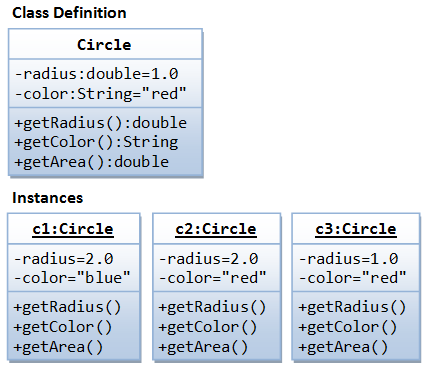 constructors.pdf
copy_constructor.pdf
copy_assignment_operator.pdf
ΔΠΘ-ΤΜΗΜΑ ΜΠΔ: ΑΝΤΙΚΕΙΜΕΝΟΣΤΡΑΦΗΣ ΠΡΟΓΡΑΜΜΑΤΙΣΜΟΣ / 04
59
Separate Header and Implementation
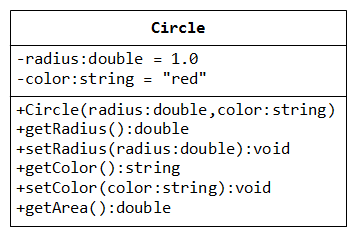 Instead of putting all the codes in a single file. 
We shall "separate the interface and implementation" by placing the codes in 3 files.
Circle.h: defines the public interface of the Circle class.
Circle.cpp: provides the implementation of the Circle class.
TestCircle.cpp: A test driver program for the Circle class.
Header_file.pdf
Implementation_file.pdf
Test_drive.pdf
ΔΠΘ-ΤΜΗΜΑ ΜΠΔ: ΑΝΤΙΚΕΙΜΕΝΟΣΤΡΑΦΗΣ ΠΡΟΓΡΑΜΜΑΤΙΣΜΟΣ / 04
60